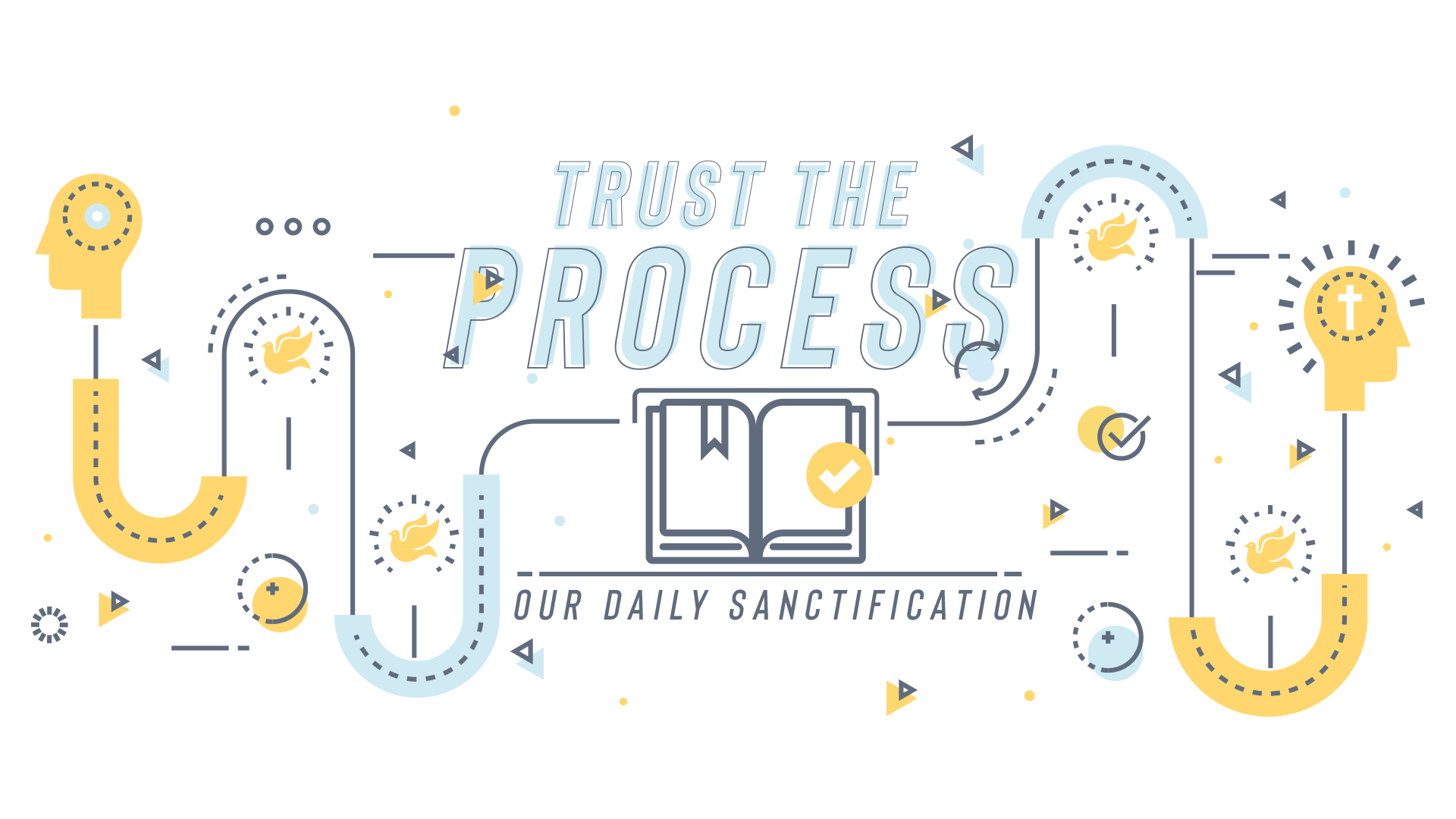 Practice
…...the prescription for spiritual health.

In 1 John 3:6-7, John wrote that anyone who abides in Christ cannot continue living a sinful lifestyle. Believers are to practice righteousness.
Daily practice of spiritual discipline is spending time in God's Word.

Dwell in His presence
Seek wisdom, guidance, and direction
Sit in silence waiting for Him to speak
Spiritual Discipline
Spiritual Assessment
1. Are you a spiritually mature or immature believer?
2. Do your actions match what you teach?
3. Does family time, me time, or vacation time interfere with your dedication to your local church?

Ask God to search your heart and show you truth.
Obey even when it is uncomfortable.
True discipleship is uncomfortable, time-consuming, exhausting, and frustrating—but crucial.

It must be a priority.
Self Reflection
What does your spiritual practice look like?
Who is your mentor?
Who are you mentoring?
Are you obedient?